Cryo meeting Jan 19 KEK
Kieran Craig
Frame and intermediate mass
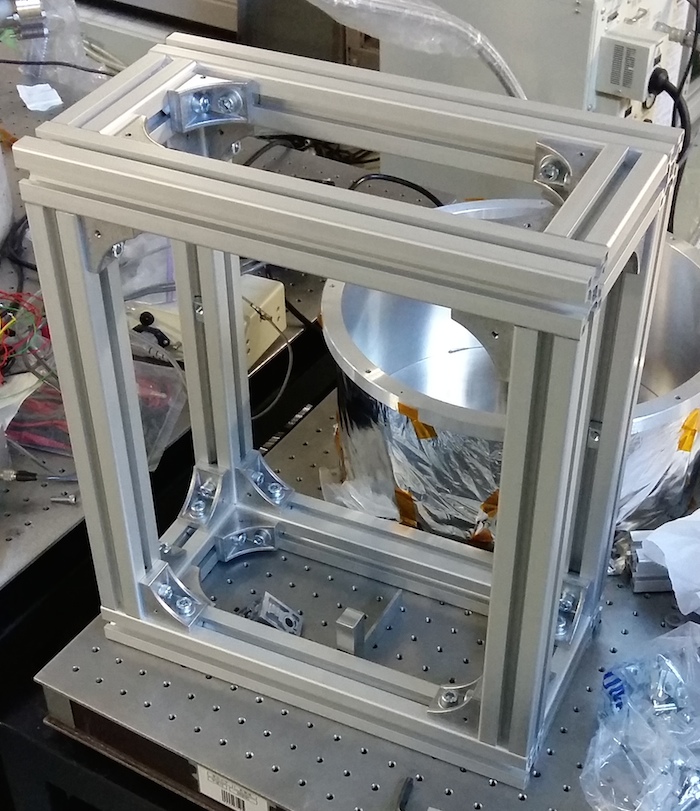 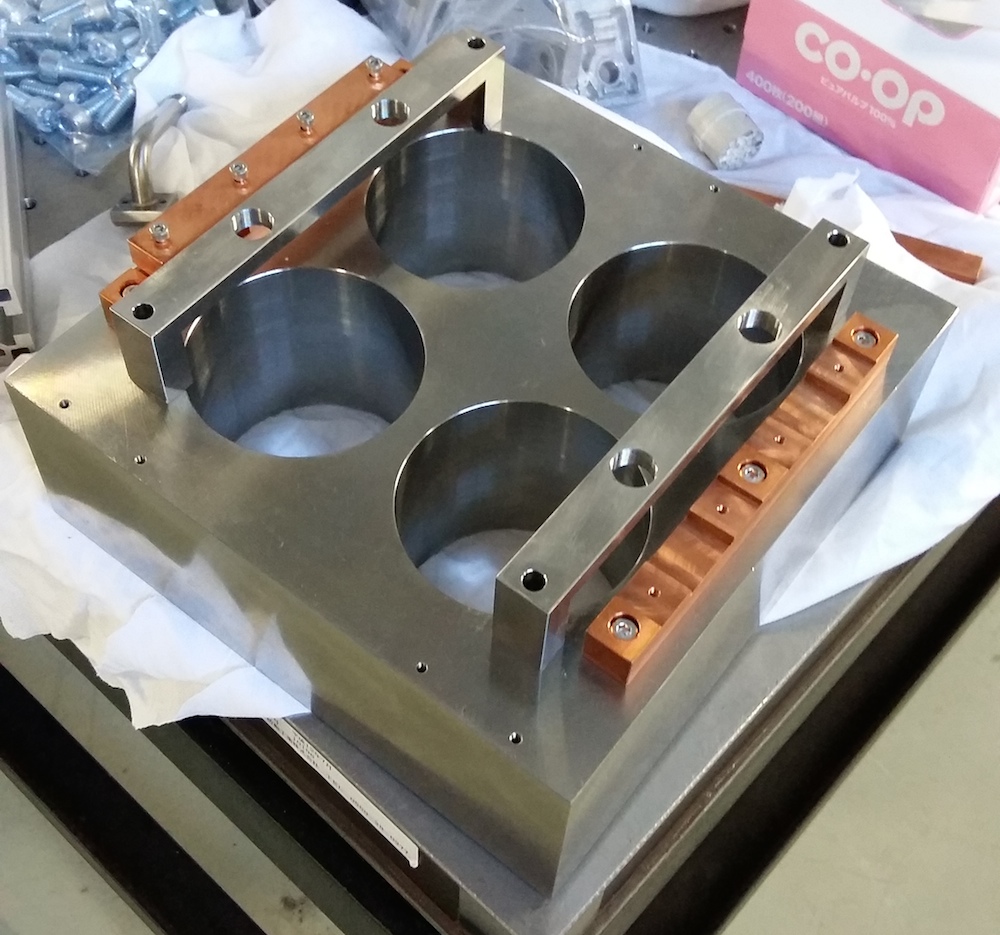 Intermediate mass on frame
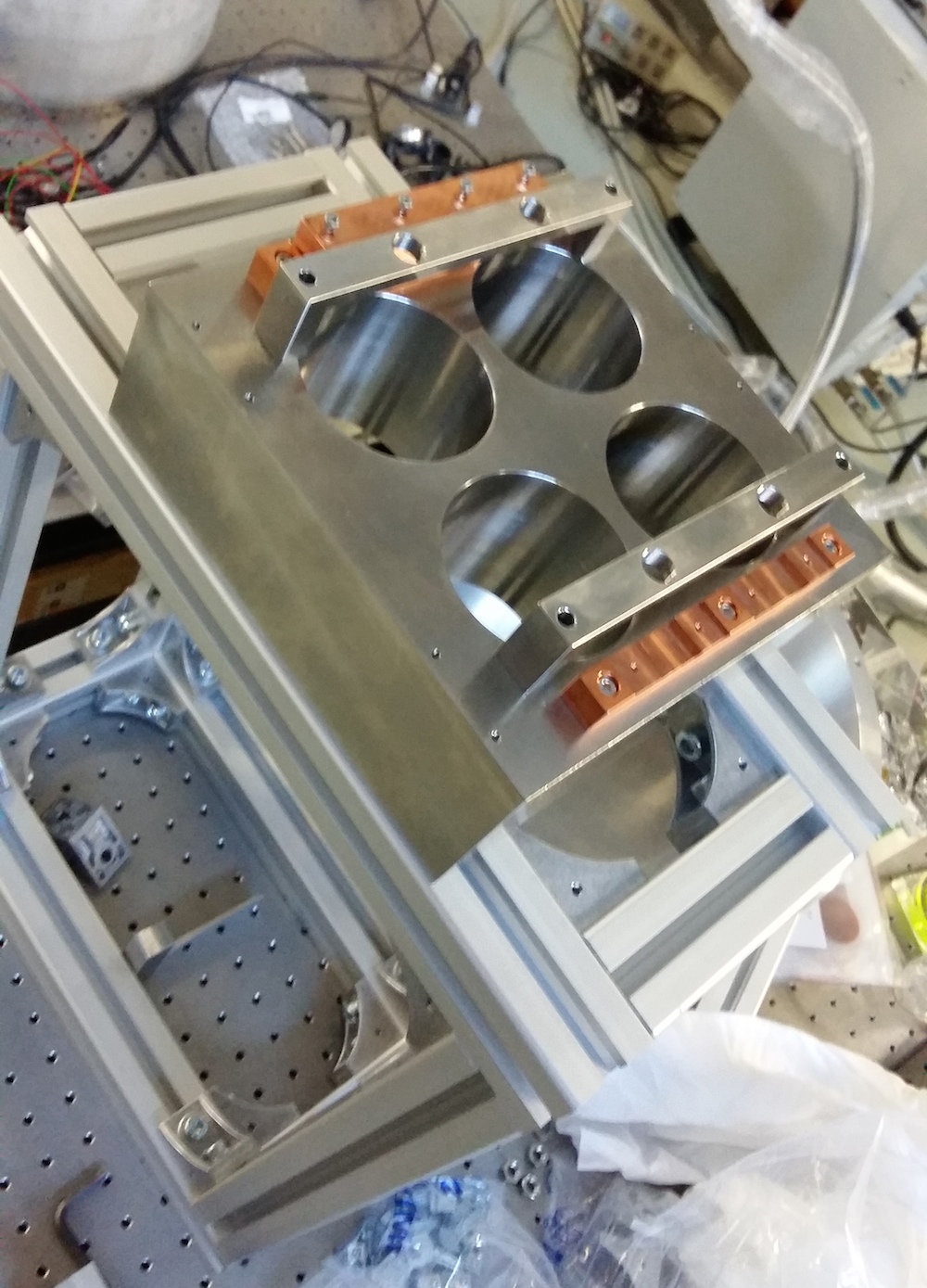 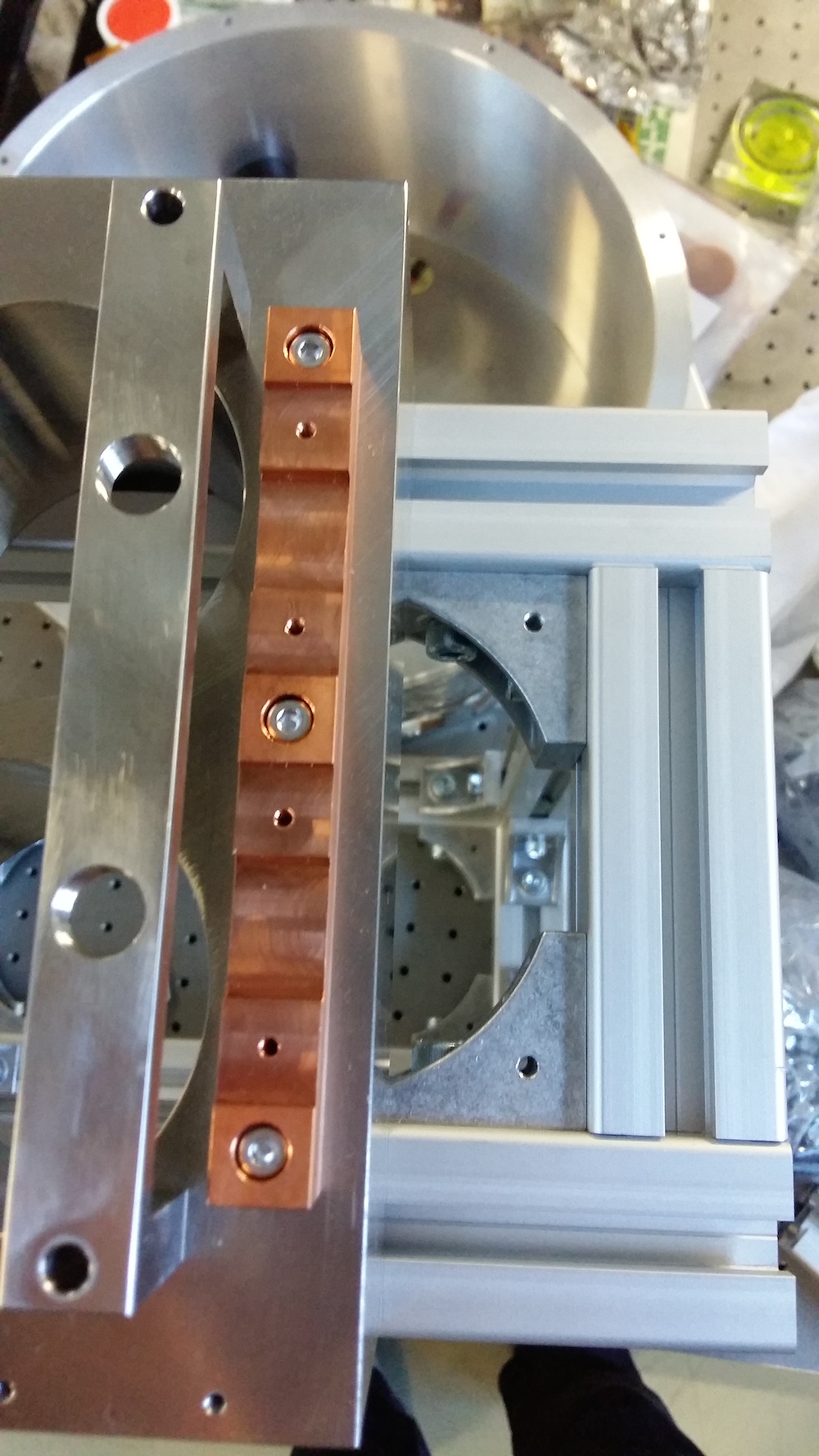 Framing leaves little space for fiber!
Same at the bottom – should remove for earthquake stoppers
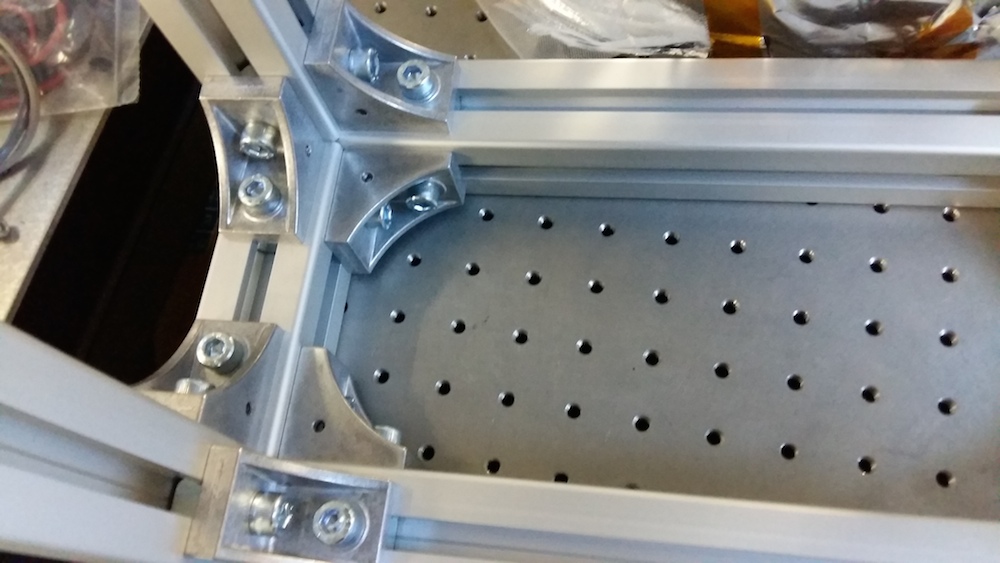 Engineers square (スコヤ) for keeping everything 90 degrees during assembly
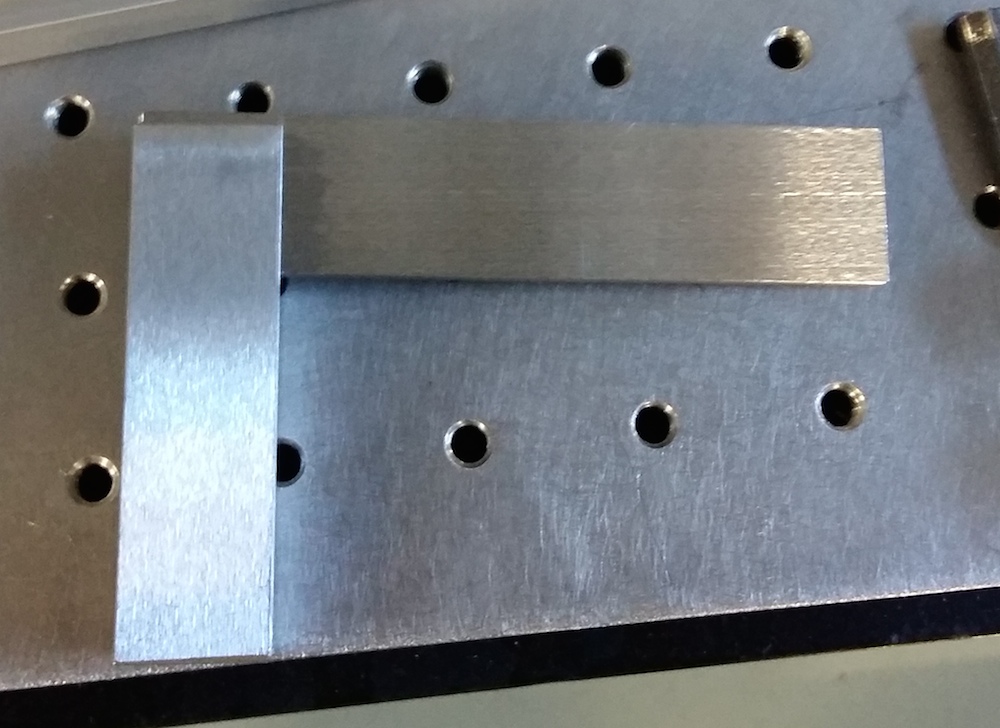 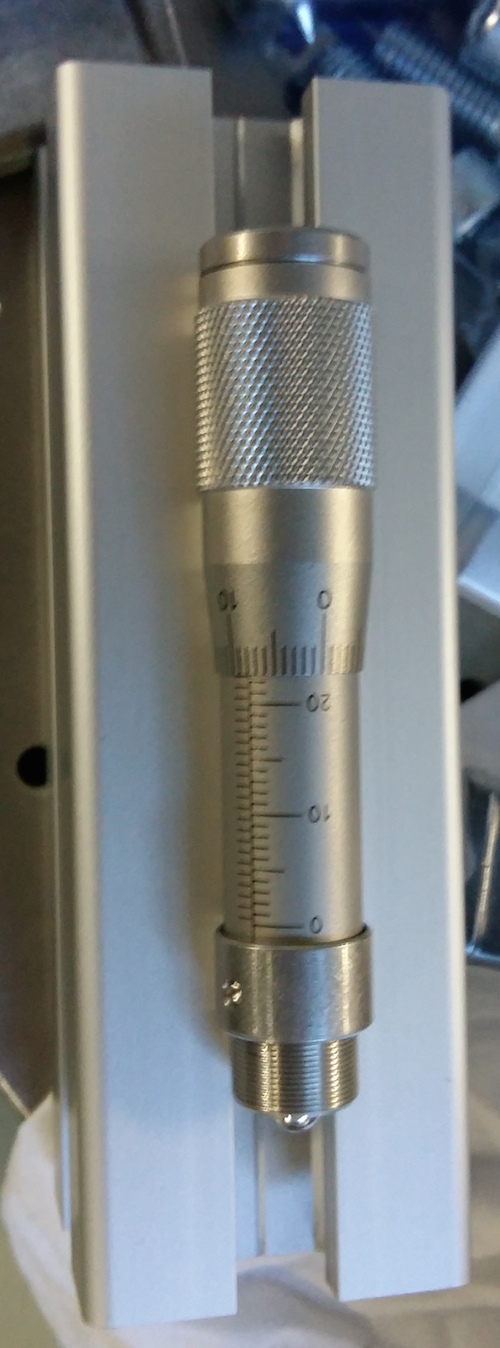 Micrometers (we have 4) for tensioning blade springs
Micrometer attached to IM
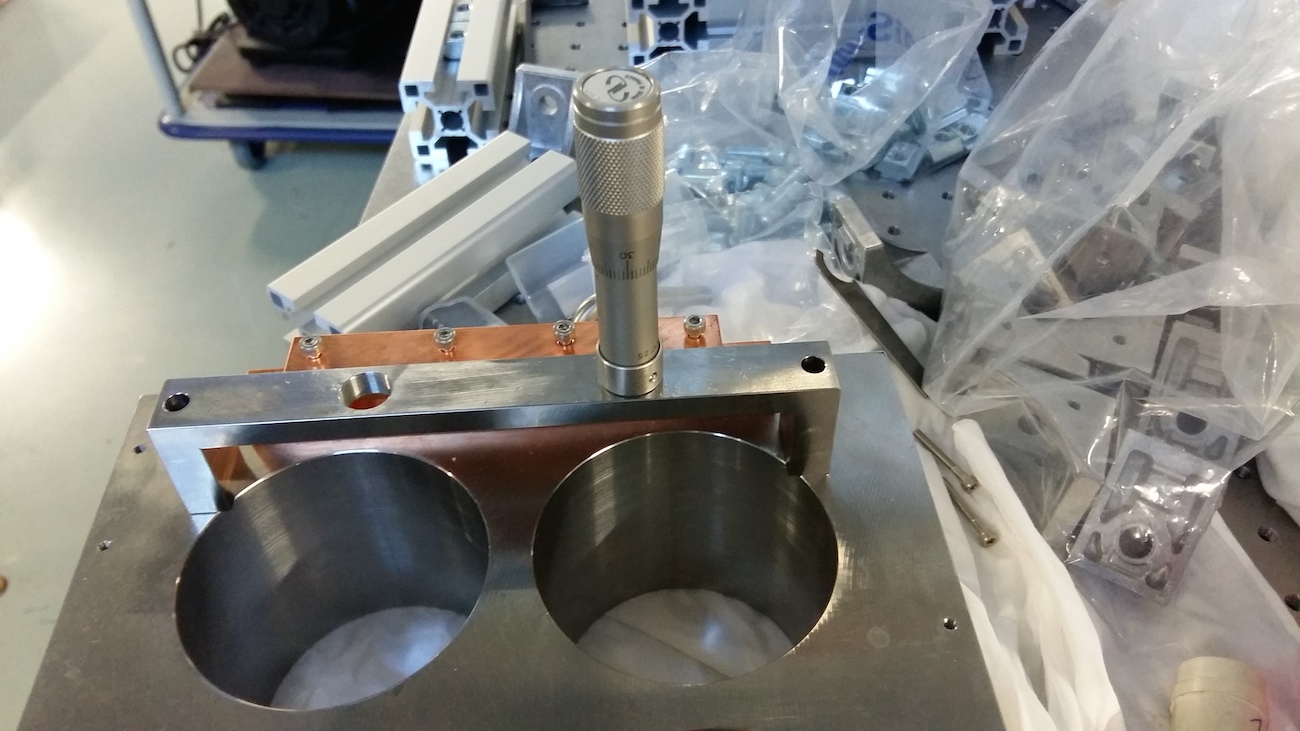 Outstanding problem: earthquake stoppers don’t fit into frame. Submitted to workshop for correction.
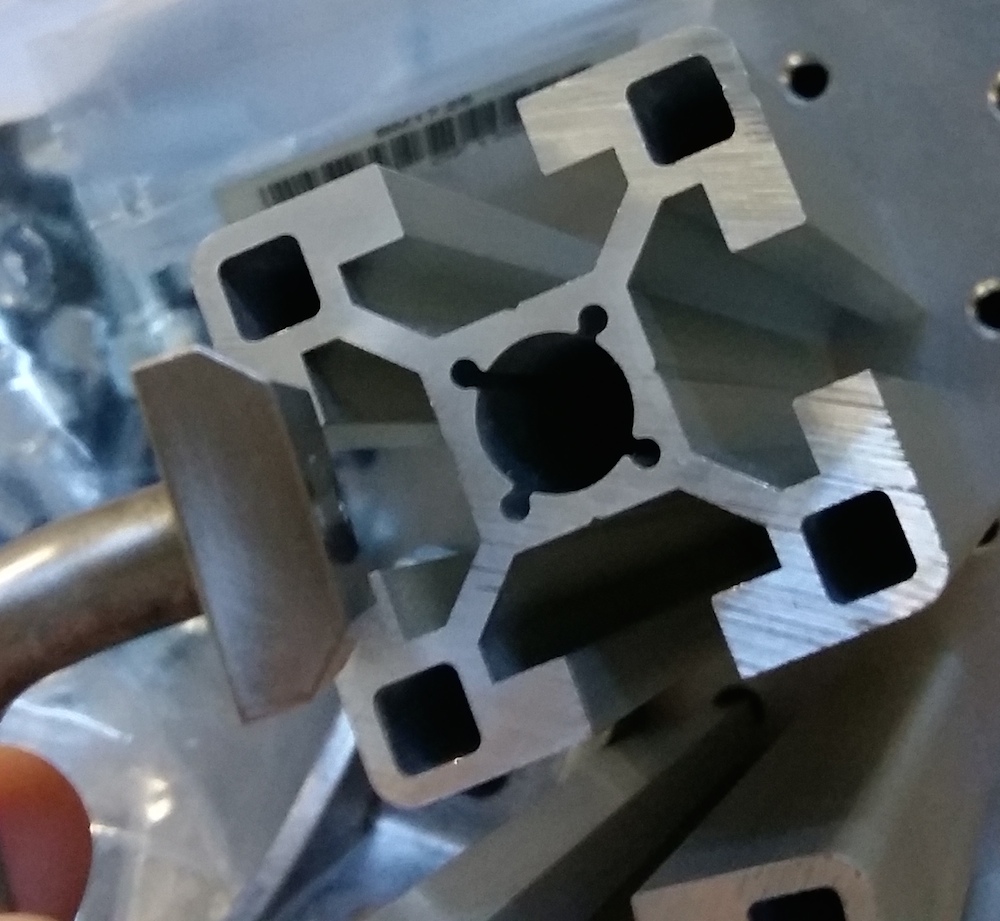 Earthquake stoppers threaded at the other end for cap attachment (M8 thread)
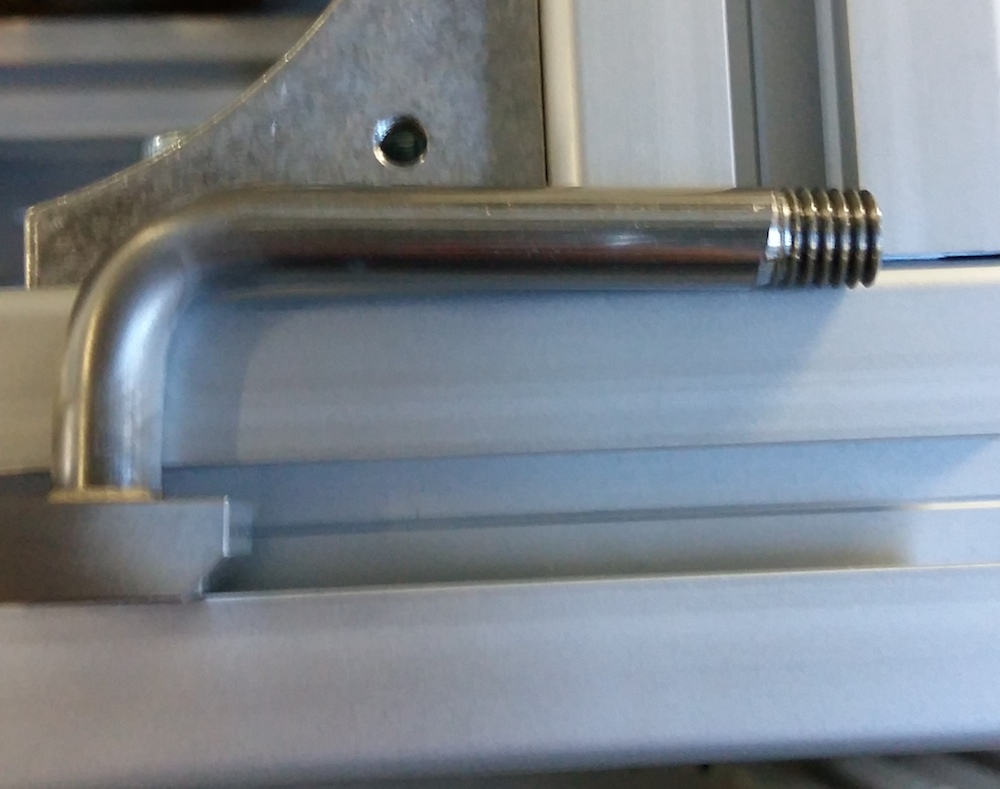 ANSYS workbench
One fiber prototype ANSYS Workbench model for Q estimation
Previous problem: importing geometry from CAD fused all parts to one body
Solved by importing via STEP files. 
Added effects of gravity
Should be able to solve this week to obtain E_i/E_total